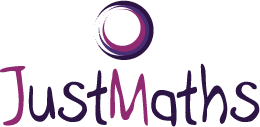 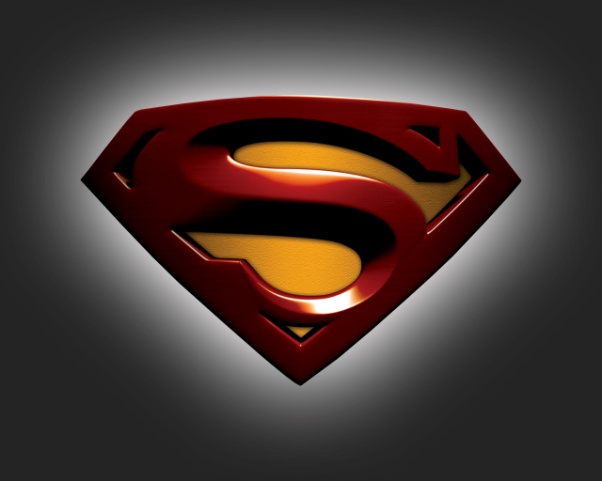 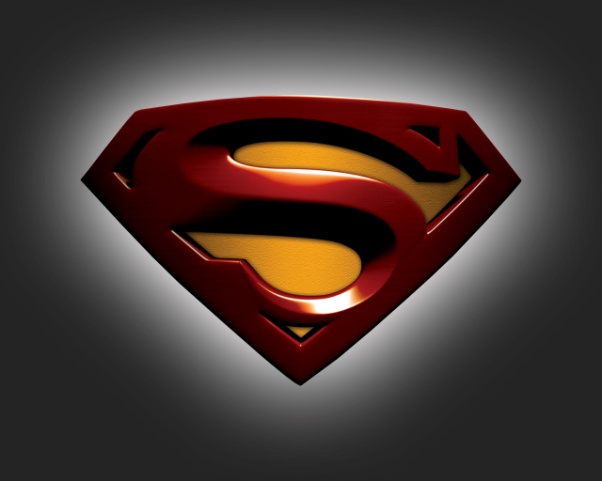 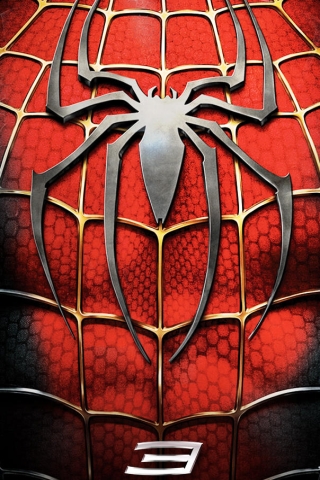 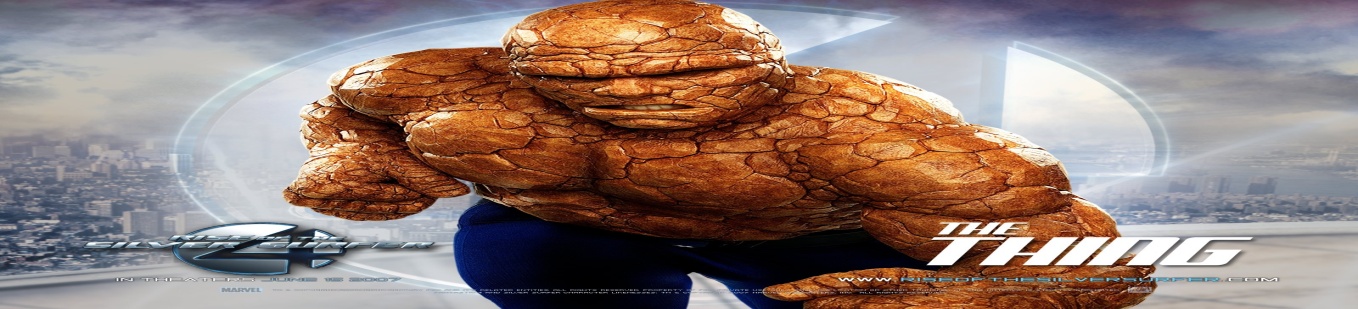 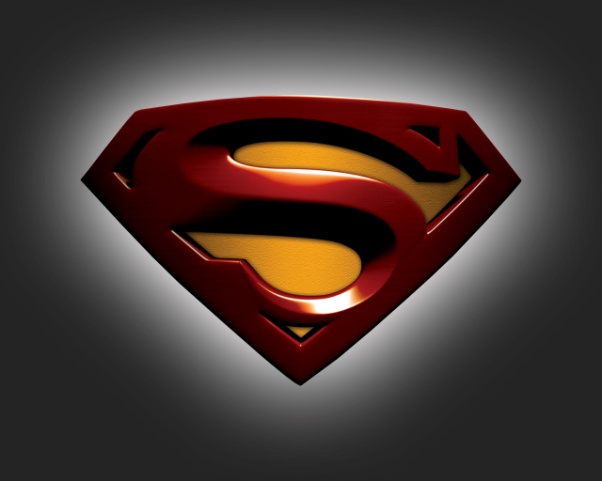 = 3
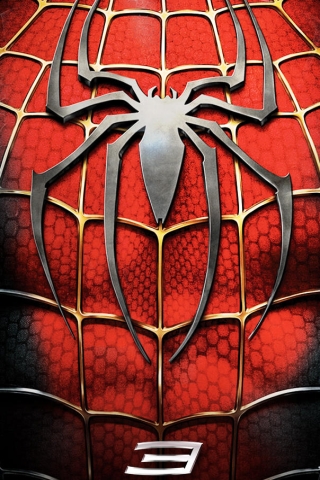 = 7
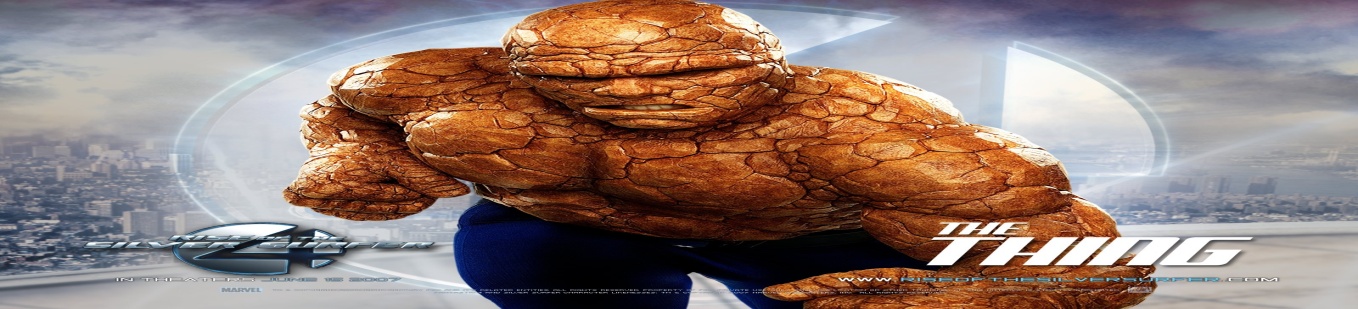 = 2
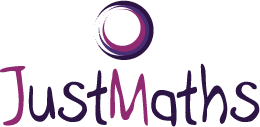 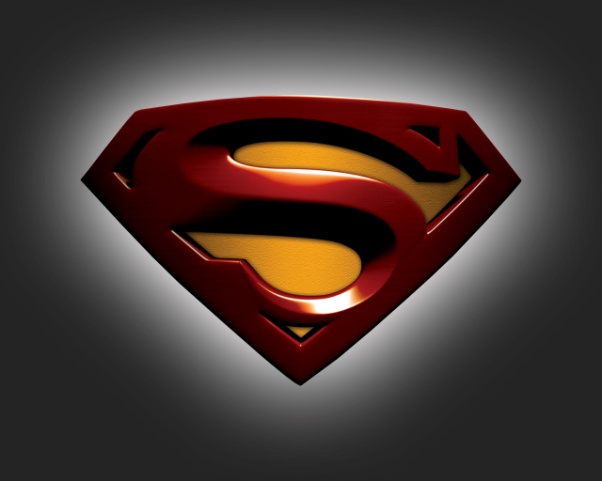 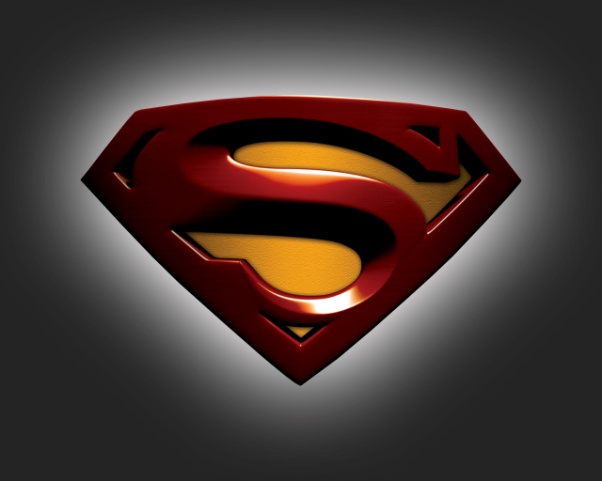 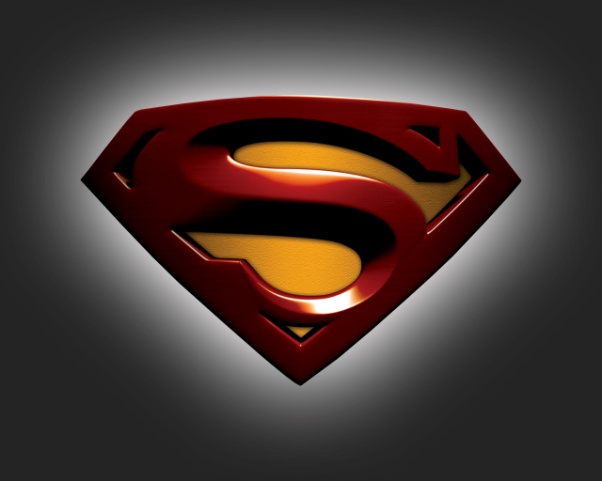 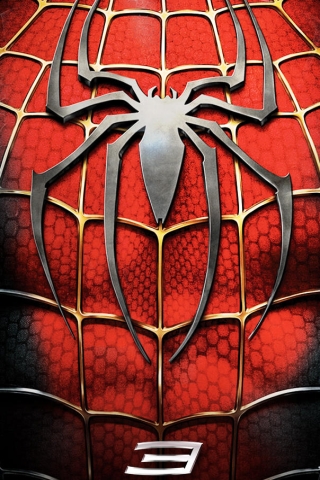 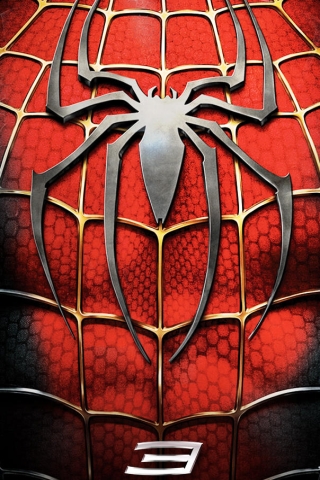 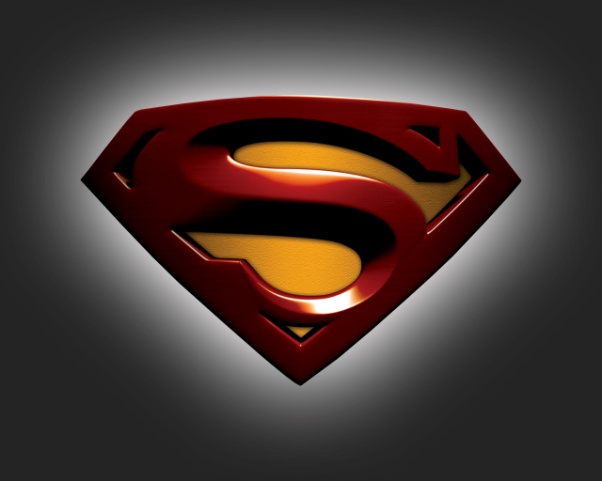 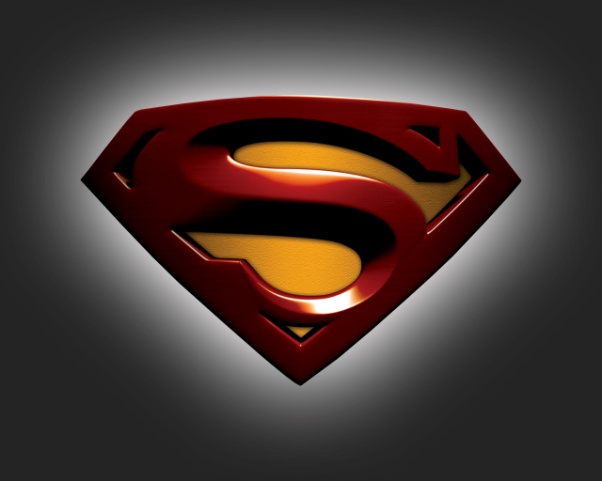 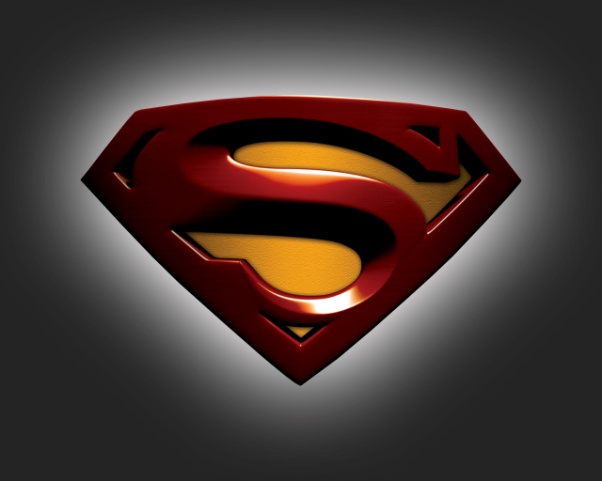 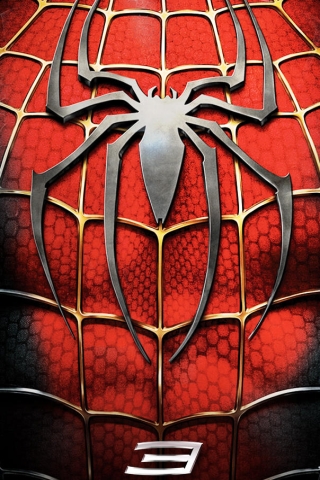 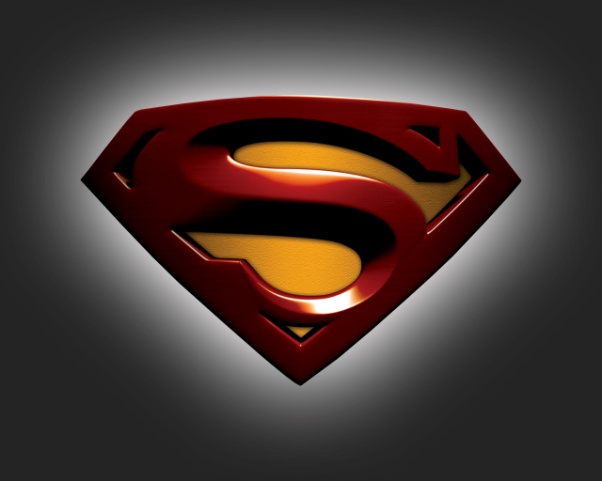 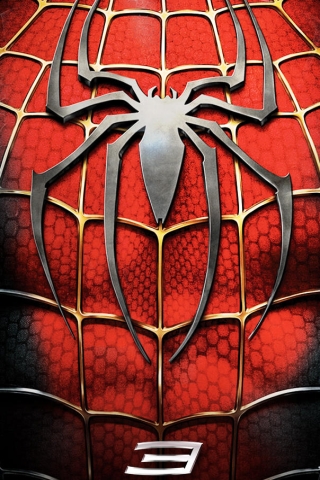 = 4
= 3
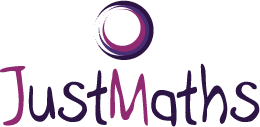 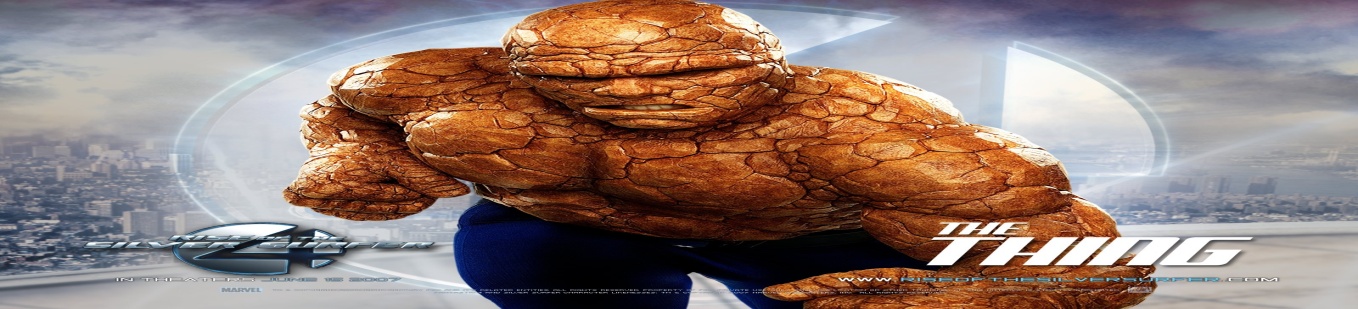 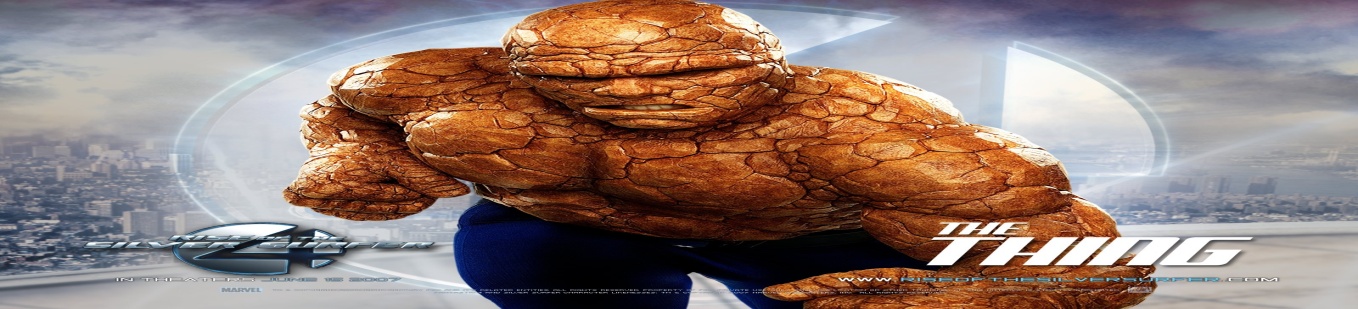 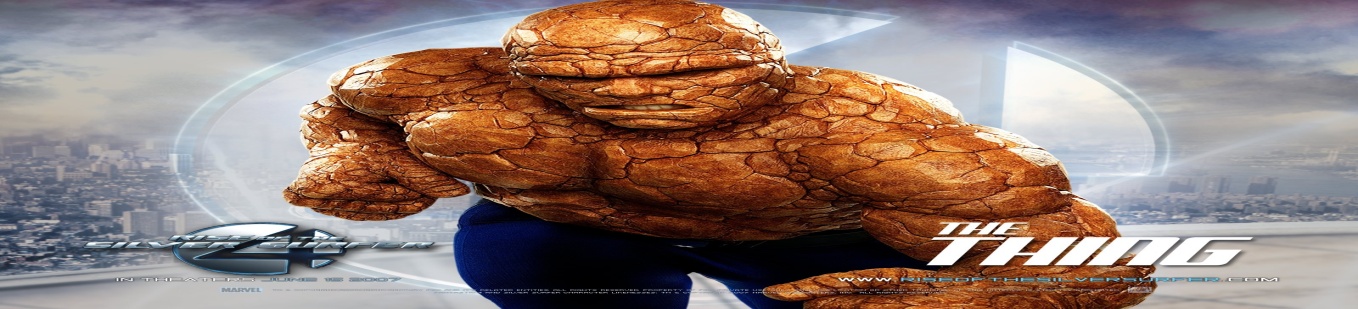 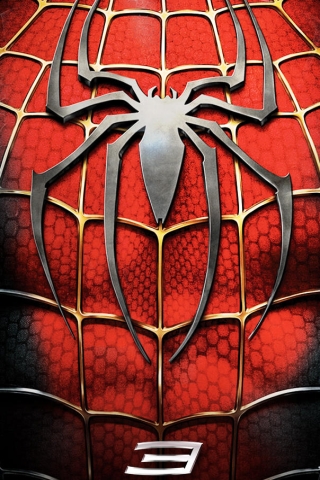 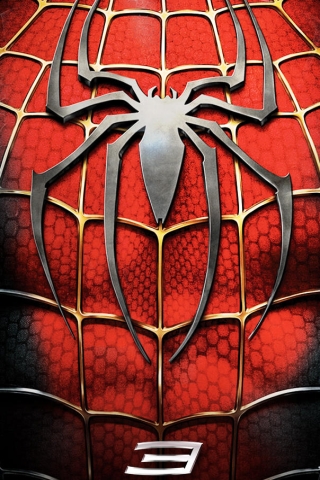 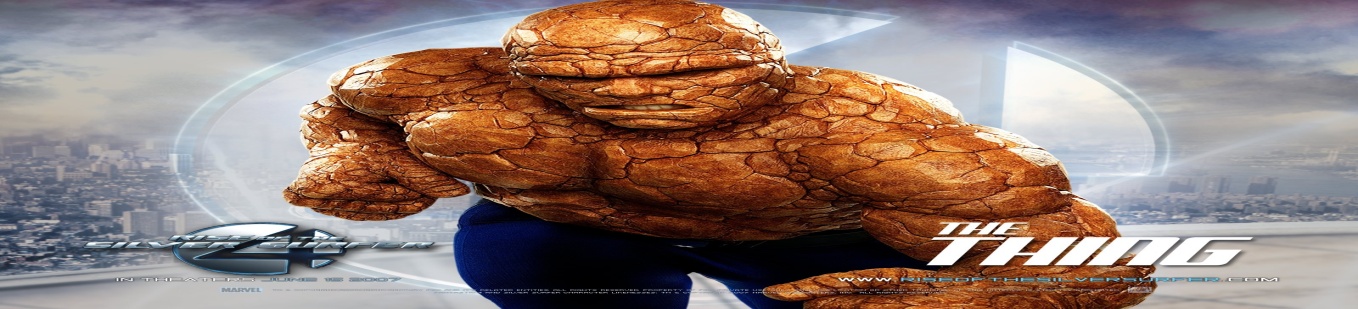 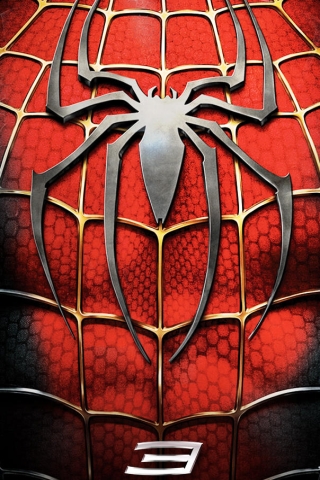 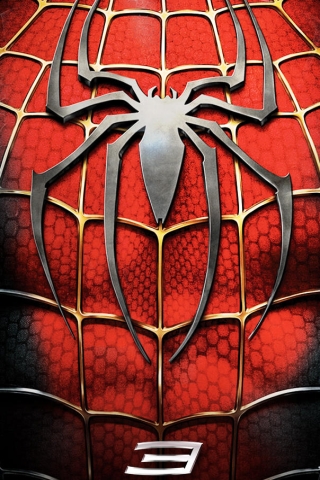 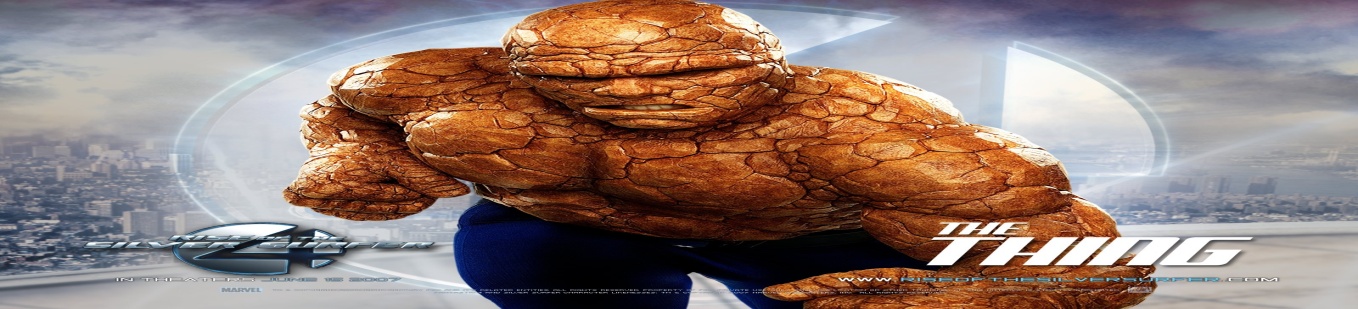 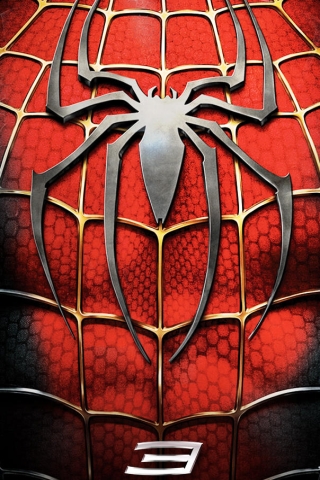 = 1
= 7
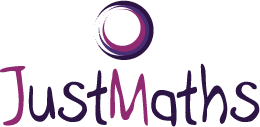 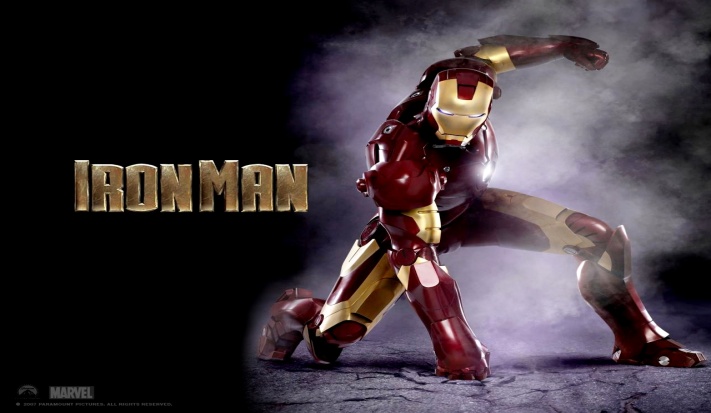 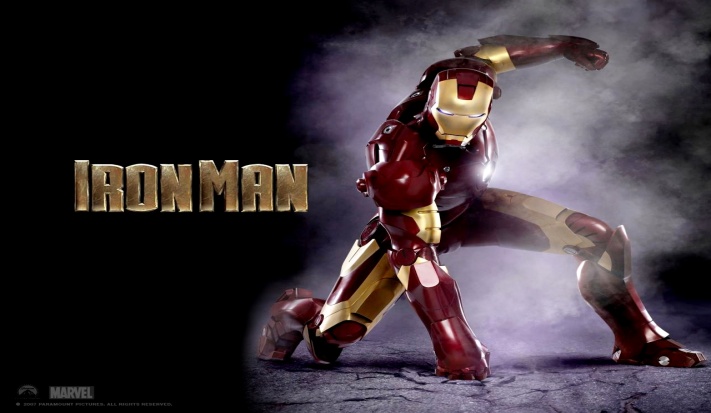 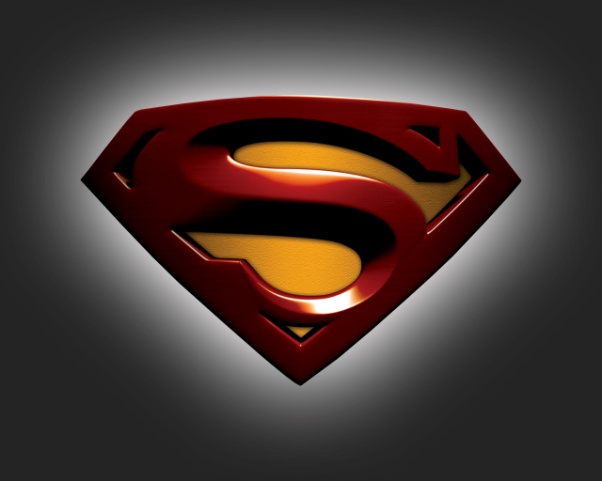 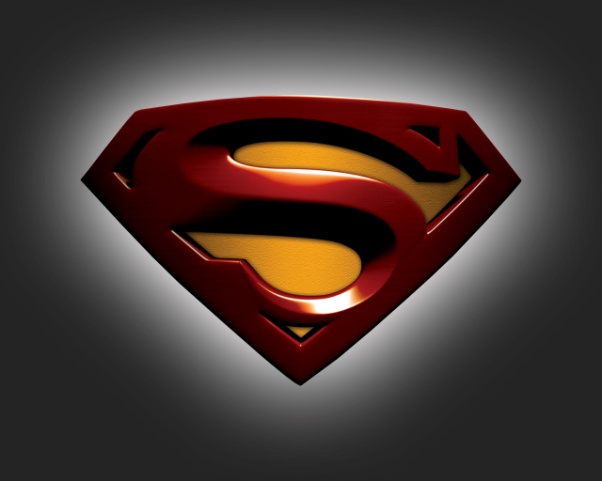 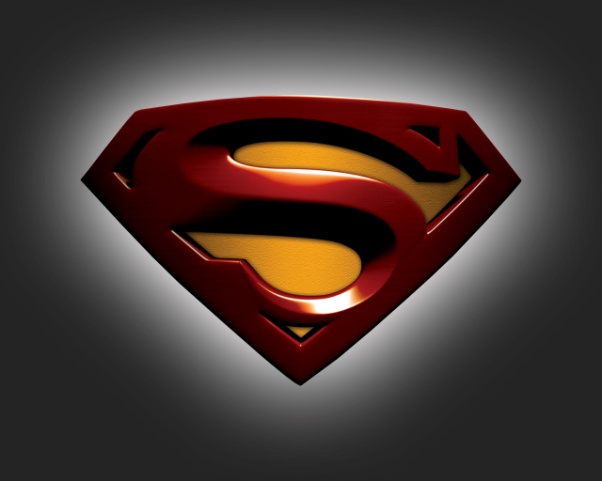 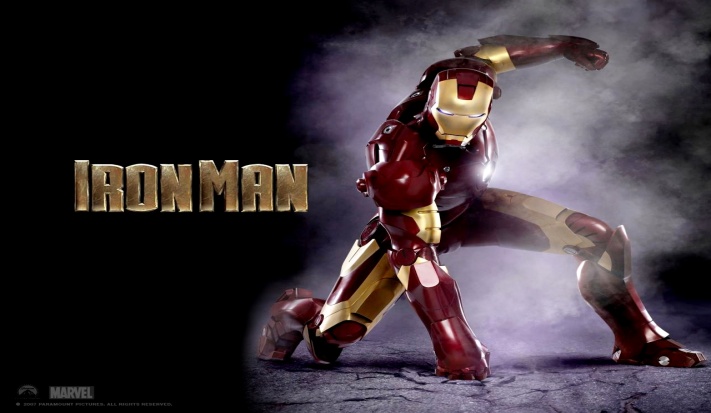 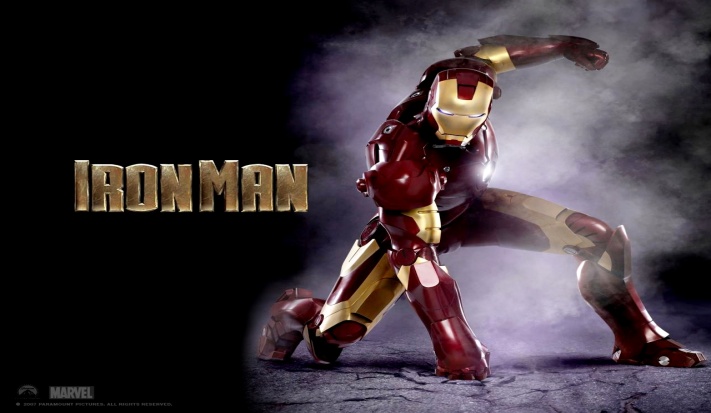 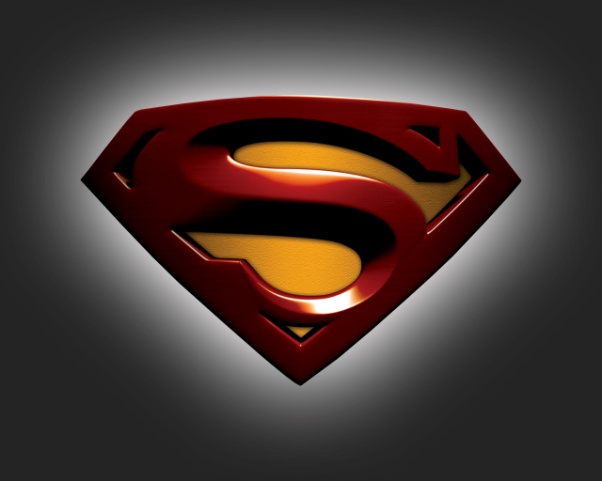 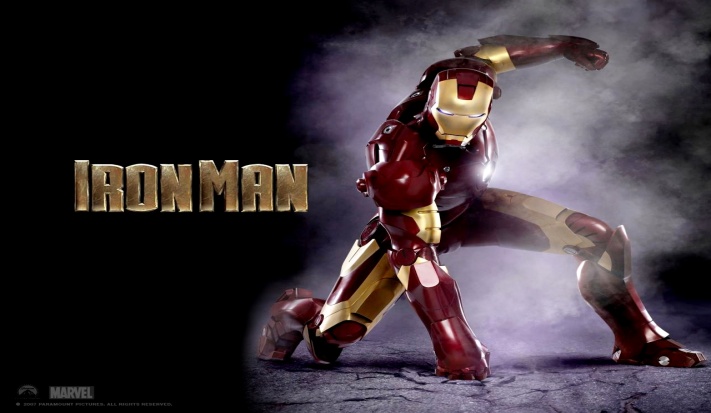 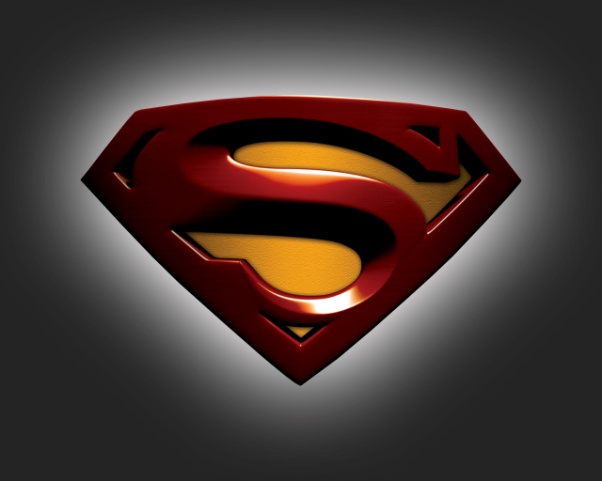 = 2
= 5
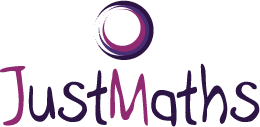 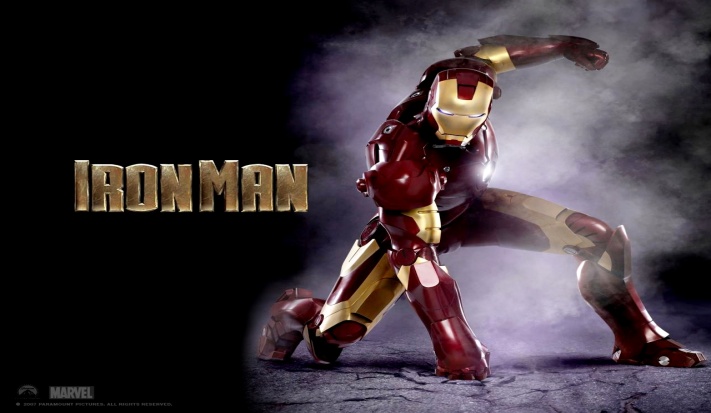 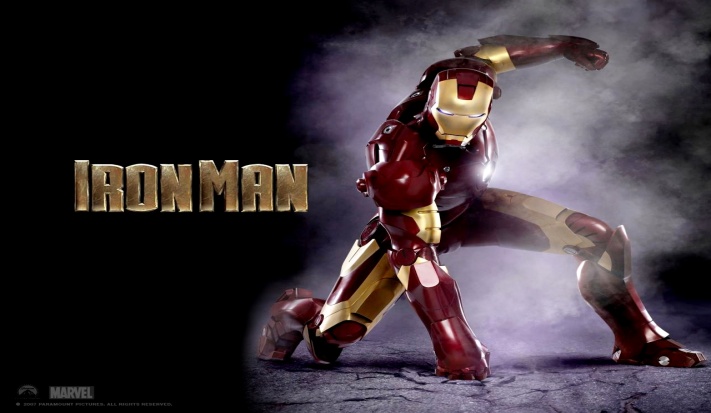 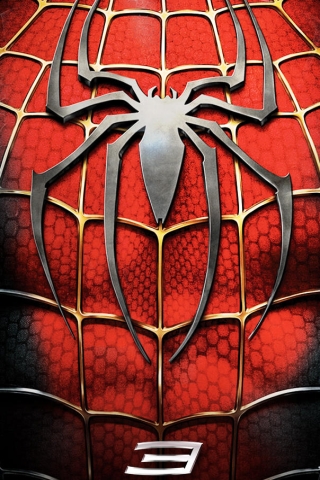 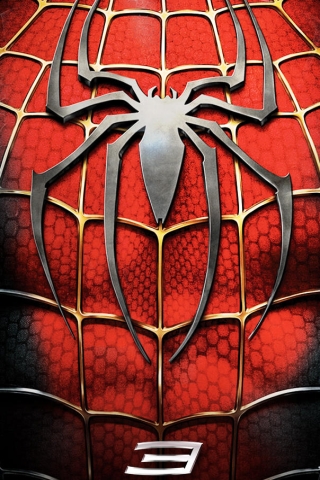 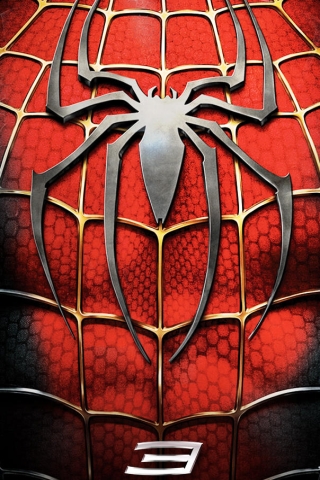 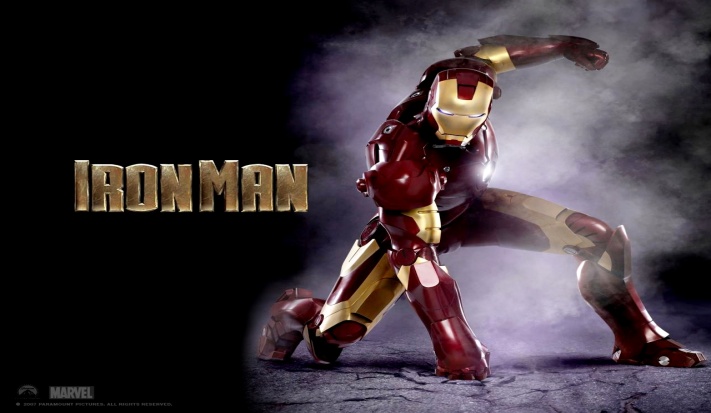 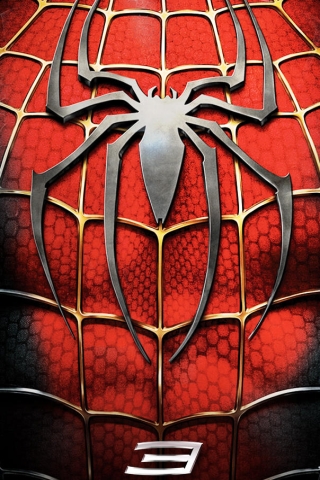 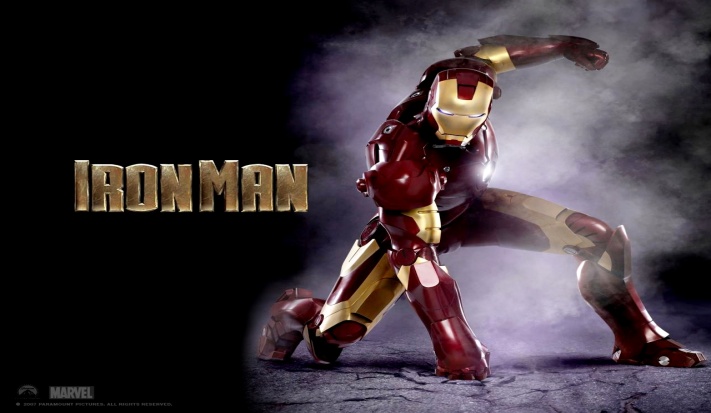 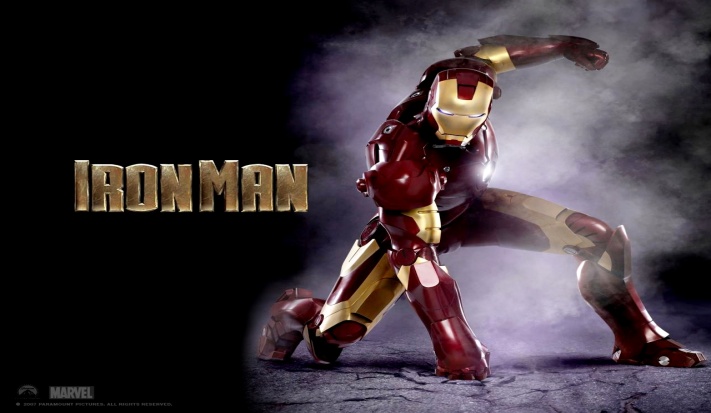 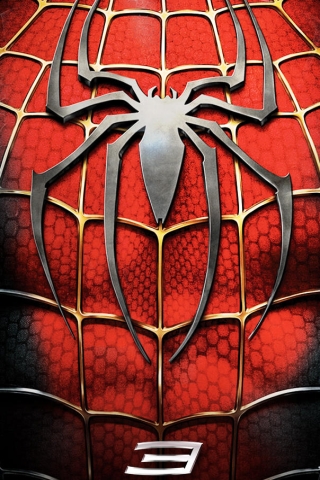 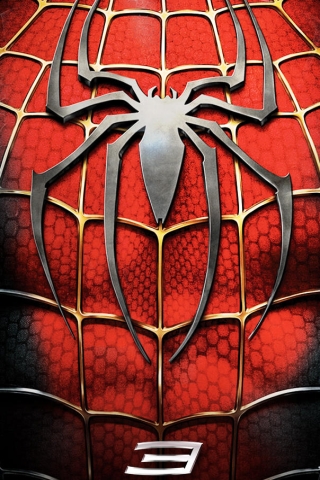 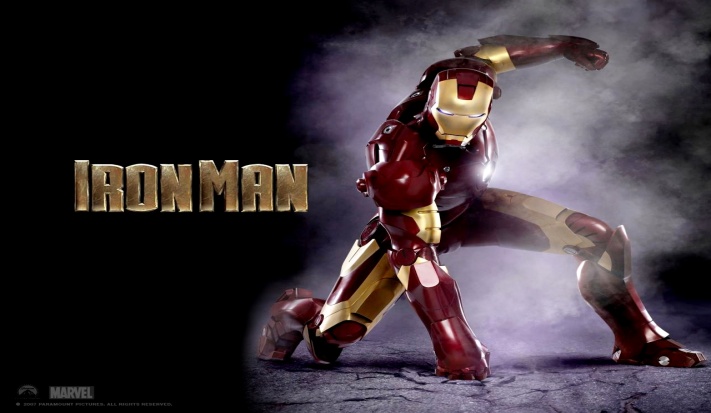 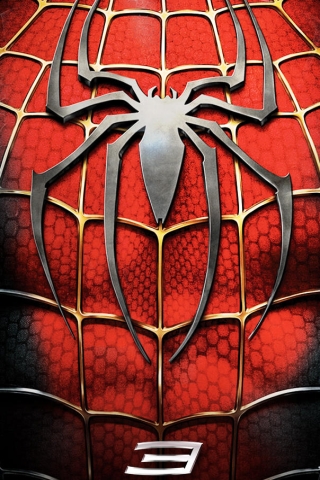 = 4
= 1